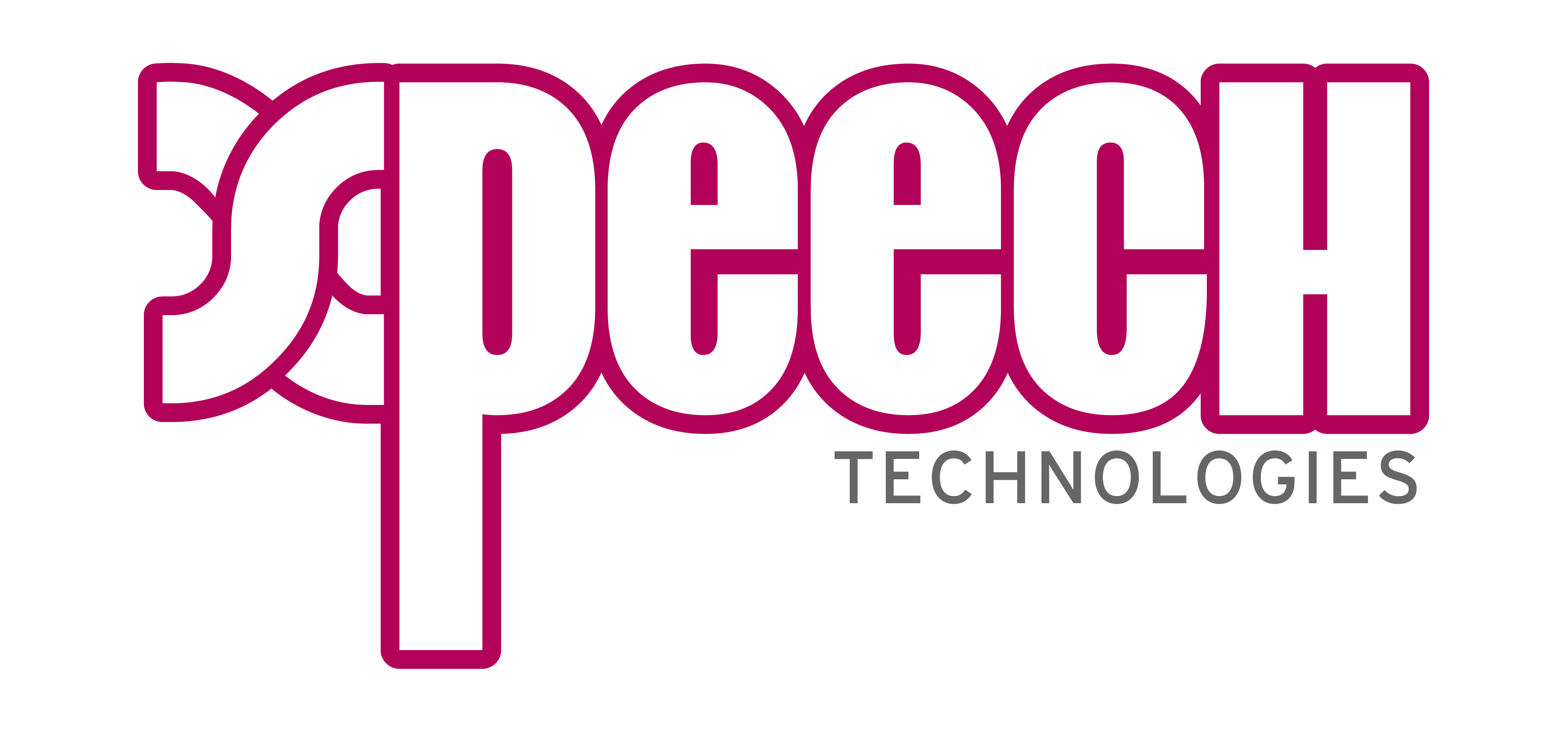 Xpeech GW PST FXS önemli ayarlar
(Ergin BOYACI – Müşteri Deneyimi ve Ürün Geliştirme)
Şubat 2016
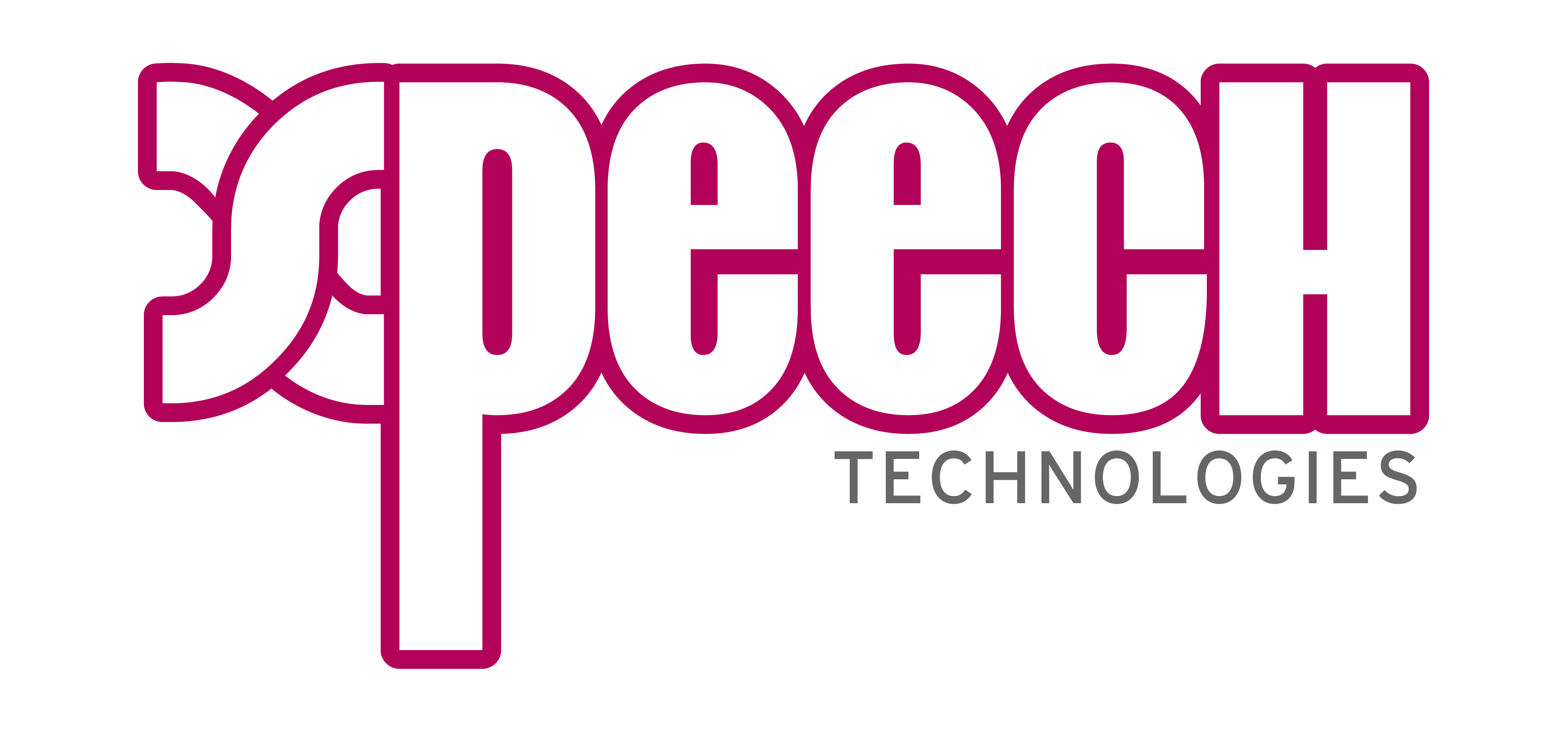 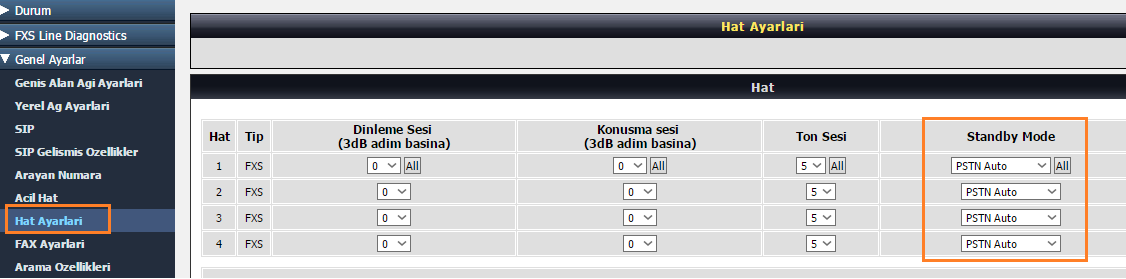 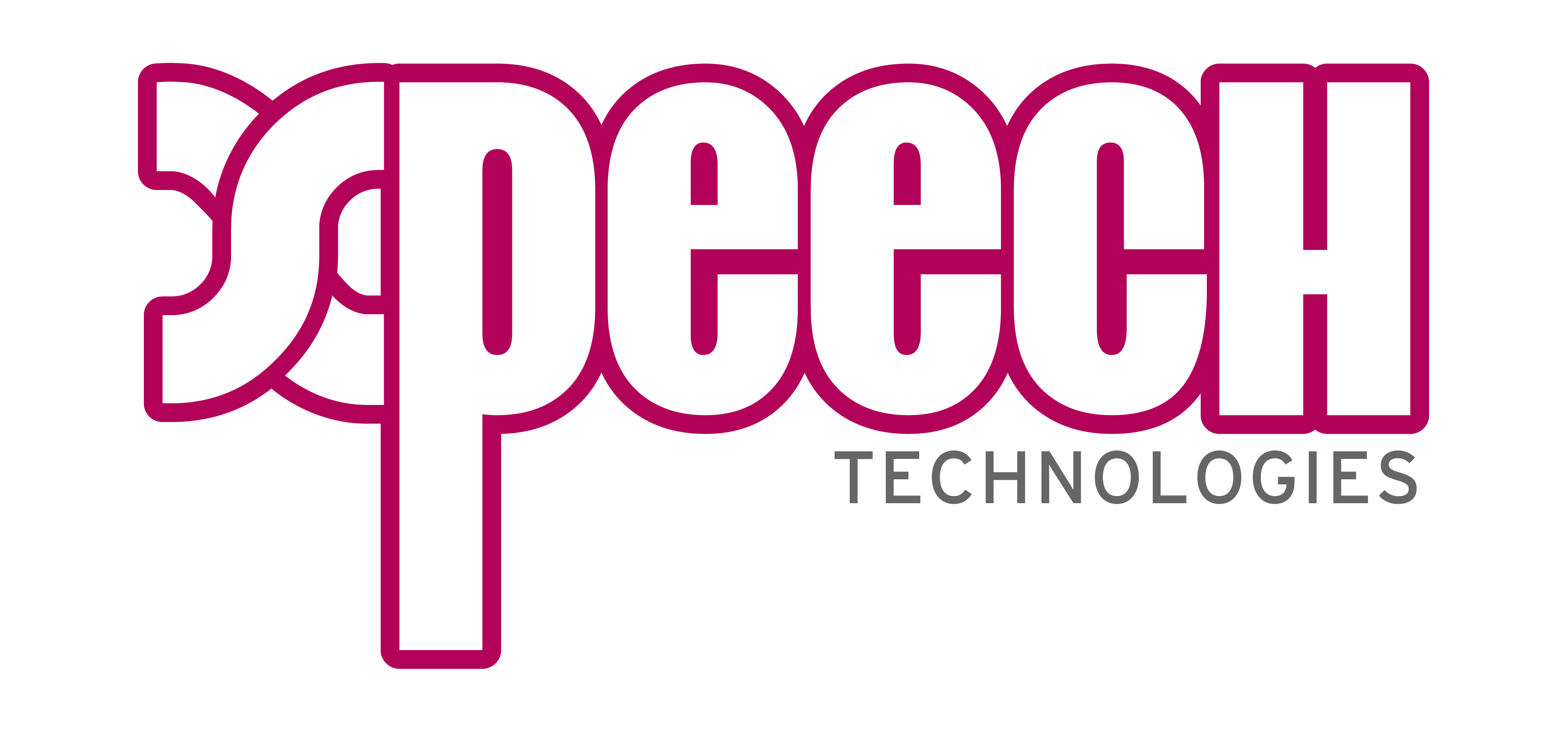 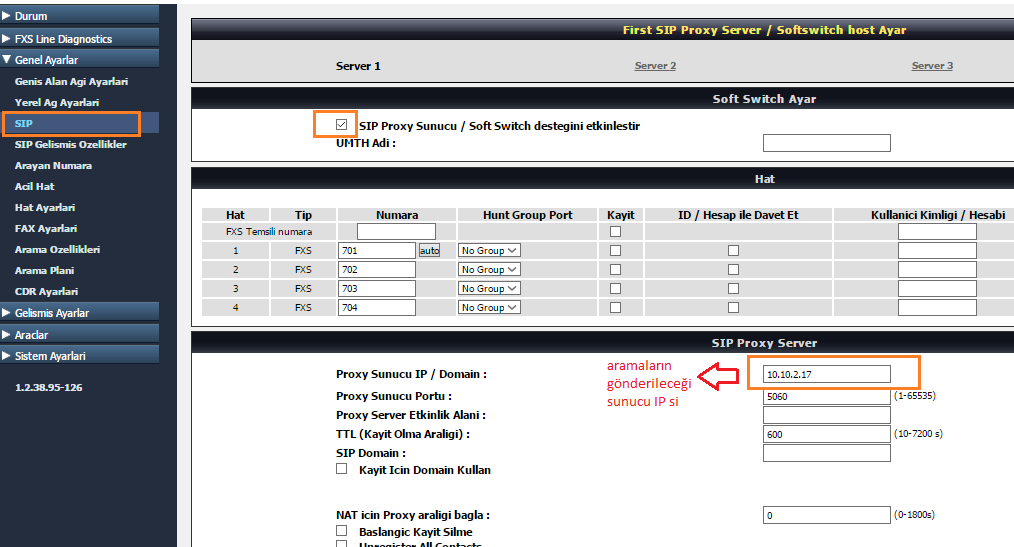 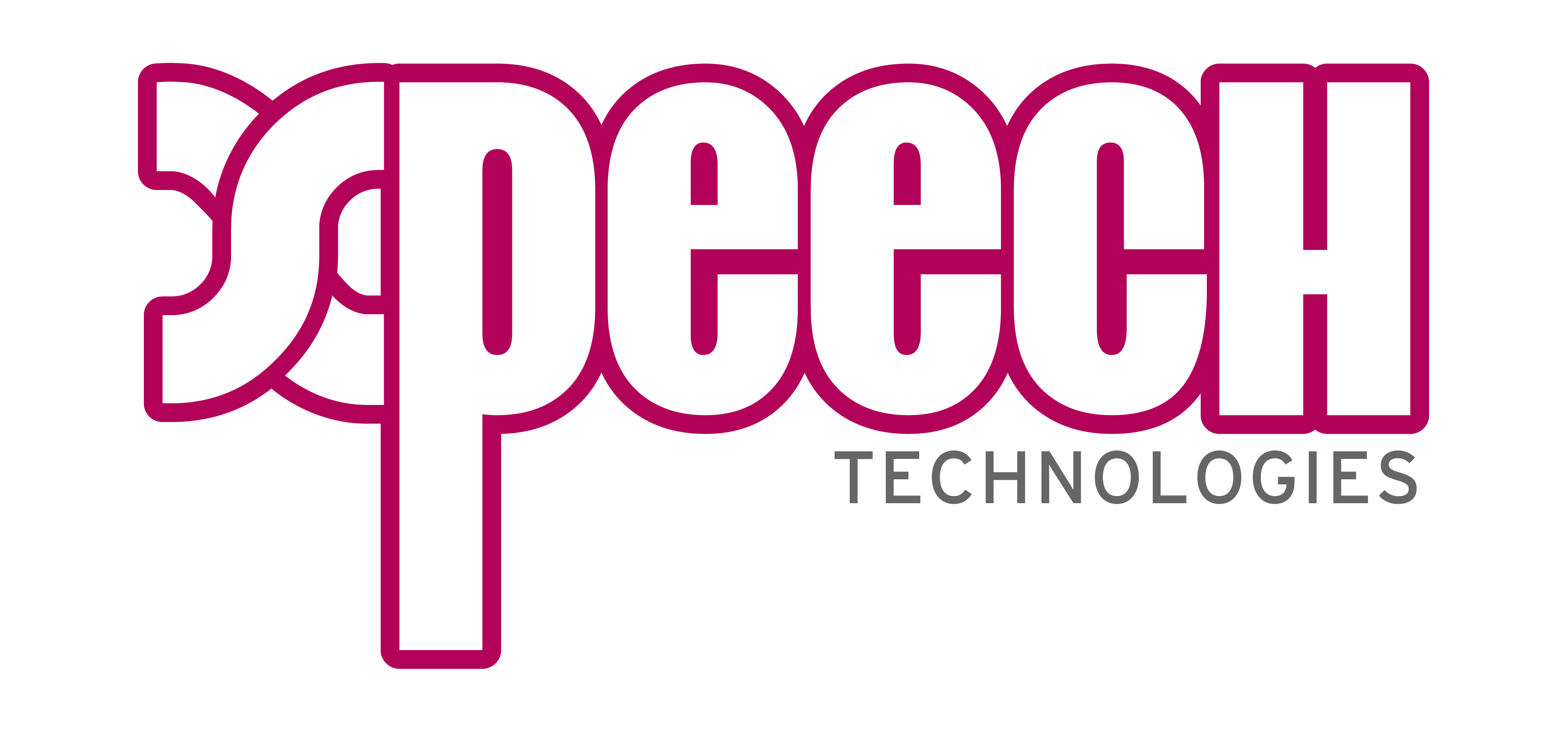 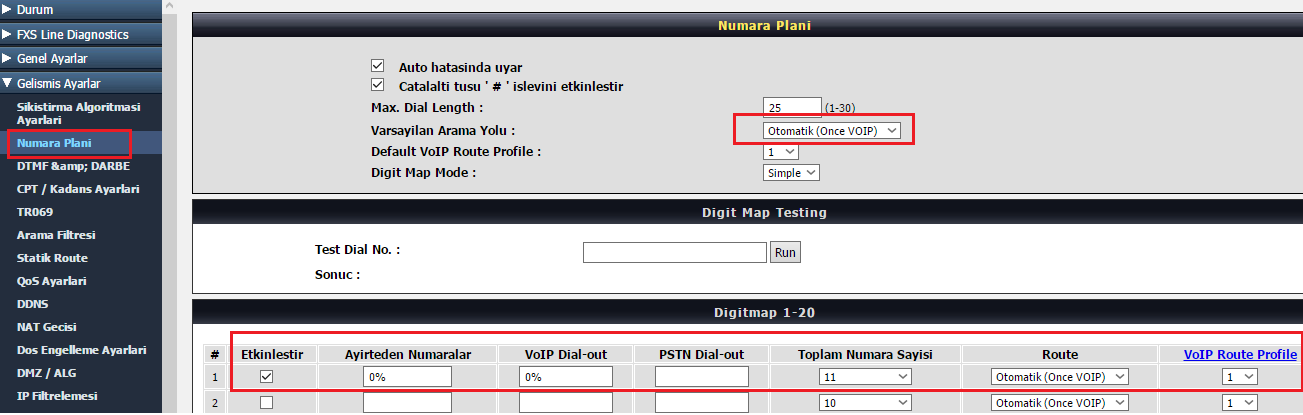 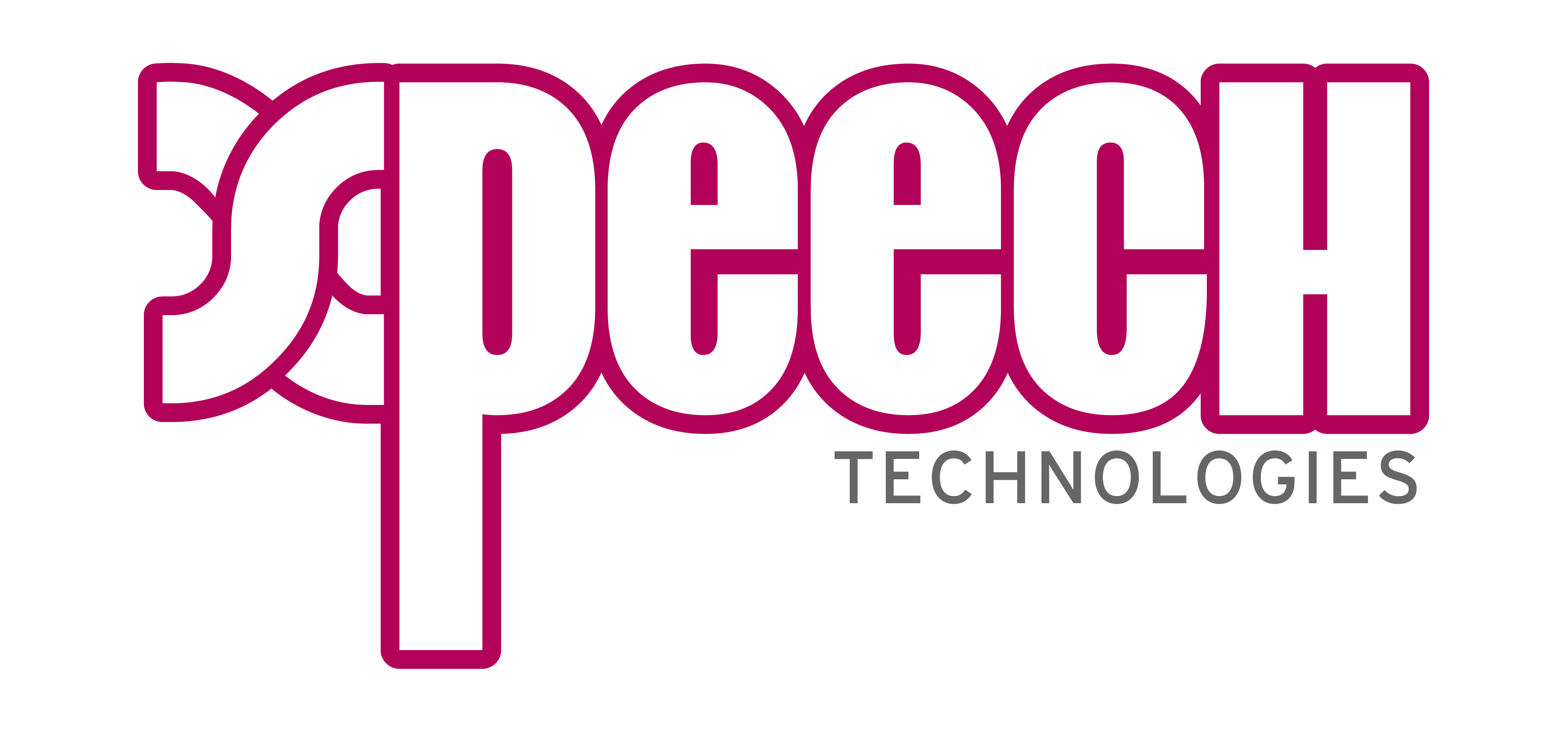 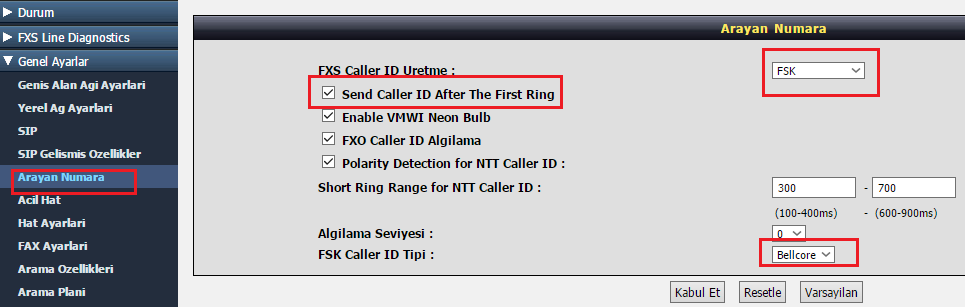